Integrative OncologyMedical Marijuana
Alok Pant, MD
Gynecologic Oncology
Northwestern Lake Forest Hospital
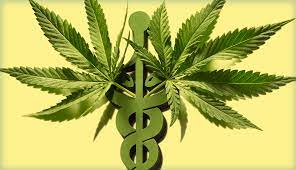 History of Marijuana (Cannabis) in Medicine
Chinese Emperor Shen Nung
Noted medical benefit of cannabis 28th century BC
WB Shaunassey (surgeon in 1840s)
Noted analgesic properties, appetite stimulant, sleep aid
Prescribed for labor pain and nausea
Harrison Act in 1914 outlawed use of Marijuana
Schedule 1 in 1970 – high risk of abuse
California legalized for cancer, AIDS in 1996
As of April 2021 – medical use is legal in 36 states
Role of Cannabis in Oncology
Chemotherapy induced nausea and vomiting
Cancer associated pain
Appetite stimulant
Sleep aid
Anti-tumor effect?
Mechanism of Action
3 different bioactive molecules 
flavonoids, terpenoids, and cannabinoids
The most well-studied cannabinoid is Δ9-tetrahydrocannabinol
(THC)
Cannabinoid 1 receptors are located throughout the body 
highest concentration in CNS
Cannabinoid 2 receptors are mainly in the immune system
Cannabis also has high concentrations of cannabidiol (CBD)
Non-psychotropic 
Potent anti-inflammatory agent
THC versus CBD
THC dominant sativa strains
Uplifting, energizing cerebral effects – potential for paranoia
THC dominant indica strains
Sedating, relaxing effects
Hybrid strains 
CBD only mildly mood altering
Minimal intoxication
Anti-inflammatory
THC and CBD combination
Chemotherapy Induced Nausea/Vomiting
Carboplatin is moderately to severely emetogenic
THC affects 5HT3 receptor
Zofran and Aloxi are 5HT3 receptor antagonists
Dronabinol (synthetic THC) is currently approved for CINV not controlled by conventional meds 
Oral spray containing THC plus CBD (Sativex) approved in Canada
Phase II RCT – 2020 in Australia/NZ
81 patients undergoing chemotherapy
Oral mixture of THC/CBD + dexamethasone +5HT3 antagonist
Efficacy improved from 1425%
72% of cannabinoid users still required additional anti-emetics
31% with emesis
31% with sedation, dizziness, and disorientation
Phase III study planned
2018 Review of 28 studies of CINV
Total of 1772 patients 
Oral cannabinoid versus compazine/zofran and other standard agents
Trend towards improvement in CINV with cannabinoid
But not statistically significant
Significantly more sedation, dizziness, fatigue, hallucination, dry mouth
Low quality evidence to suggest benefit
2 studies showed significant improvement with combination Compazine and oral cannabinoid versus either agent alone
1 study showed no improvement versus zofran
2016 Review of 30 studies of CINV
1366 total patients
Dronabinol and nabilone versus standard oral agents
Significant improvement in moderately emetogenic regimens
cyclophosphamide, methotrexate, or fluorouracil
No improvement in highly emetogenic regimens
high-dose methotrexate, cisplatin, or doxorubicin and cyclophosphamide
Nontherapeutic effects were euphoria, sedation, and drowsiness
Less desirable effects included dizziness, depression, hallucinations, paranoia, and hypotension
38% to 90% of patients prefer cannabinoid therapy for future chemotherapy cycles
Cancer associated pain
Pain reported in 60% of cancer patients
Up to 90% with advanced disease
Cannabinoid 1 receptors (THC)
Found in CNS area that modulate nociceptive processing – physical damage/stimuli vs neuropathic pain
Cannabinoids act on mast cell receptors via CB2 (CBD)
inhibiting the release of inflammatory substances 
Cannabinoids have a synergistic analgesic effect with opioids
Double blind placebo controlled trial - 1975
Analgesic effect of THC at 15 and 20 mg was significantly superior to placebo in 10 patients
substantial sedation at those doses
36 patients: THC 10 and 20 mg vs codeine at 60 and 120 mg
10 mg of THC comparable to 60 mg of codeine
20 mg of THC comparable to 120 mg of codeine 
Higher doses of THC were more sedating than codeine
THC + CBD for pain control
Johnson et al (2010) examined the effects in 177 patients 
Advanced cancer and uncontrolled pain despite long-term opioids
3 arms: THC+CBD extract vs THC extract vs placebo
Pain relief was 30% improved in the THC+CBD group vs placebo
Schleider et al (2018) examined over 1000 patients
Prior to cannabis use, 53% report pain 8-10/10
After 6 months of use, only 5% reported pain at that intensity
QOL scores improved from 19% to 70%
2019 review of 300 patients reported a 64% reduction in opioid use
Cannabis as cancer treatment
Cannabinoid signaling is increased in some malignancies compared with benign tissue, especially in highly invasive cancers
Lab/tissue studies have shown cannabinoids can inhibit tumor growth via cellular apoptosis and suppressing cell proliferation
Conflictingly, McKallip et al showed that THC may increase tumor growth due to reduced immune function
Lab/Mice Studies
Munson et al published the first study examining the effects of THC on tumor growth. 
Mice with lung cancer given oral THC showed slowed tumor growth
Sánchez et al demonstrated that local administration of selective CB2 agonists in mice caused regression of malignant brain tumors 
Qamri et al showed CB2 agonists caused a 40% to 50% reduction in tumor growth and a 65% to 80% reduction in lung metastases
1 published human study, 2006
Guzmán et al studied intracranial administration of THC to 9 patients with recurrent GBM whose failed surgery and radiation
THC decreased tumor growth/progression in 2 patients 
Small sample size, lack of control group, and inability to comment on survival time
2 ongoing studies
Insufficient evidence to currently support use
Decreased Appetite
CB1 receptors in the CNS and adipose tissue involved in appetite regulation
May increase oro-sensory reward pathway, enjoyment of food
National Academy of Science (2017) did not find enough evidence in cancer patients for appetite stimulation
2018 study showed 62% reported an improvement in appetite after 6 months of cannabis use
2019 study in 1000 patients 
39% of patients had at least a 30% improvement in appetite after 4 months
Sleep/Fatigue/Anxiety+Depression
Animal studies have shown endogenous cannabinoids involved in regulation of circadian rhythm
2018 study in 2300 cancer patients
Sleep problems completely resolved in 17% of patients
Improvement noted in 71% of patients
12% with no relief
Fatigue completely resolved in 11% of patients
56% noted improvement
33% reported no improvement in fatigue
Anxiety/depression completely resolved in 10%
Improvement in 74%
16% reported no change
Safety of Cannabis
THC is more sedating than opiates but not associated with respiratory depression
Fatal overdose from marijuana is almost impossible
Adverse and nontherapeutic effects include euphoria, disorientation, drowsiness, dizziness, motor incoordination, tachycardia, hypotension and poor concentration
The risk of dependence on cannabis is reported to be 9-20% in long-term users, significantly less than the addiction rates of heroin, cocaine, alcohol, and prescribed anxiolytics
Dosing Strategies
No recommended dosing because not FDA approved
Start low and go slow
THC:CBD ratio
Euphoria (high) versus anti-inflammtory
Long acting oral (edibles/gummies) for chronic conditions
Onset 30-90 minutes, peak 1-6 h, duration 4-8 h
2-60 mg daily
Immediate acting (vaping/smoking?) for symptom breakthrough
Start with 1 puff, wait 15 minutes
Onset 5 sec – 10 minutes, peak 5-10 minutes, duration 2-4 h
THC in marijuana has increased from 4% in early 1990s to 15% in 2018
Dispensaries have trained experts to assist
Illinois Medical Cannabis
Started in 2013
Illinois Department of Public Health Phone: 1-855-636-3688 
Email: dph.medicalcannabis@illinois.gov 
Web: www.dph.illinois.gov
Application and physician certification
With and without caregiver
Not covered by insurance
Dispensaries throughout Illinois